Stat 414  - Day 6
Partial F tests
New seats today
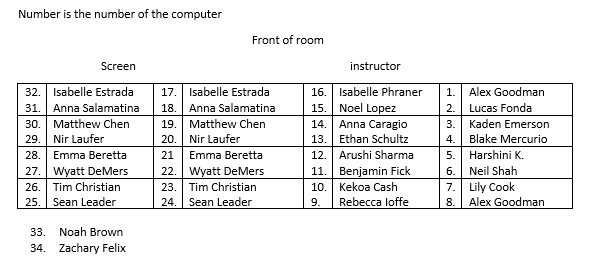 Last time
Scatterplot matrix (direction, form, strength)
Associations among pairs of predictors
VIF relates to the linear dependence of one predictor from the others
Feature scaling
Centering
Standardizing
Min-Max
Centering
With both quadratics (x*x), centering the variables first can reduce multicollinearity between the variables




Can also help with numerical stability
Also helps with interpretation of intercept
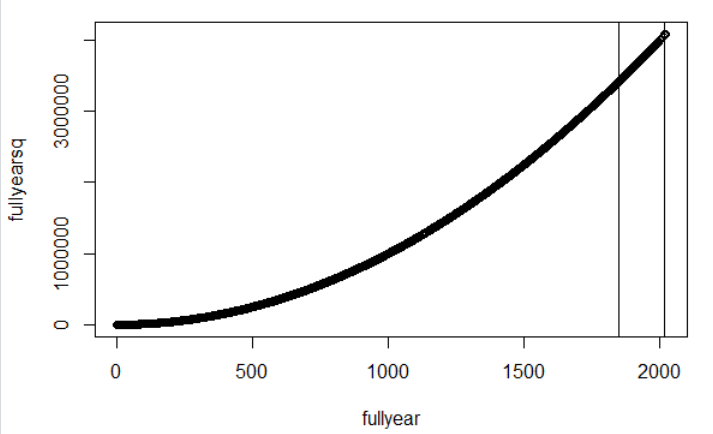 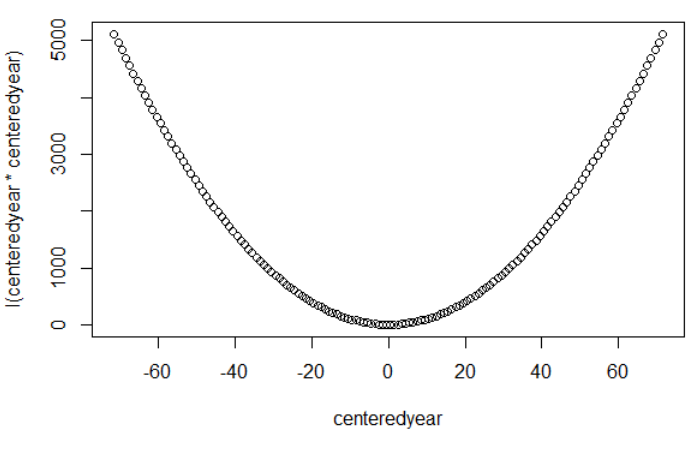 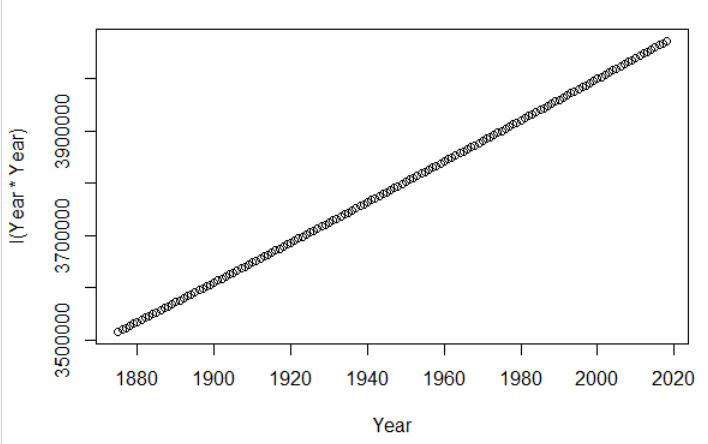 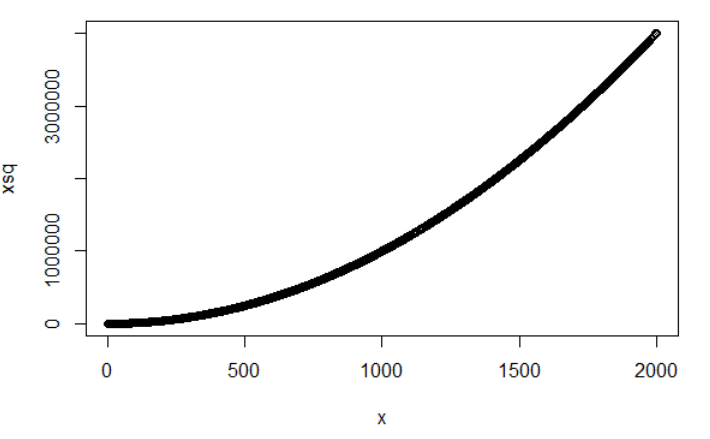 Year – mean(Year)
[Speaker Notes: Never a bad idea]
Pace of Life
Four factors
“To compensate for these distortions we combined the scores from the four sets of measurements, creating an overall index of the pace of life in each city. First we normalized the scores, so that they all extended over the same range (an operation that has the effect of assigning equal weight to all four factors); then we added the normalized values.”
Output (Model 3)
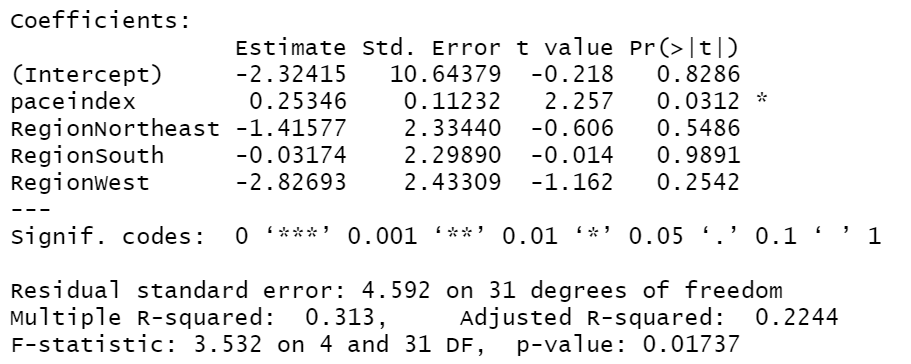 Partial F-test
Pace Index after adjusting for region
Adding paceindex on top of region/after adjusting for region
t-statistic = 2.257 (df = 31)
F = (761.11-653.73)/1 / 21.088 = 5.09 (df = 1, 31)
anova(model2, model3)
Anova(model3, type = 2)
Type 1 anova with paceindex added last
To Do
Quiz 6
Cont HW 2 
Can start later problems based on lots of details in HW assignment…